DE INTERCONEXIÓN 45.- Inventar un problema con un vocabulario específico y la solución dada .
Las palabras se las lleva el viento
¿Conoces este dicho? Pues literalmente es lo que ha pasado aquí. Una ráfaga de aire ha arrasado con un problema matemático. Después de buscar en los alrededores hemos dado con algunas de las palabras del enunciado y de la pregunta y por suerte también con la solución. ¿Te puedes encargar tú de reconstruir el enunciado completo con estos restos? No olvides resolver también el problema para comprobar que está bien.
Enunciado: álbum, cromos por hoja, pegados
Pregunta: faltan, completar
Solución: 81 cromos
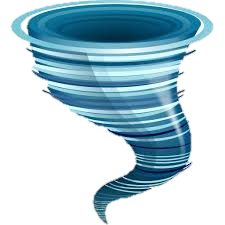